Ziekteleer
Ziekten rond voortplanting
Planning
Doelen
Theorie ‘ziektes rond voortplanting’
Vragen maken
Quizz ->toets
Tijd om te werken aan de opdracht van entingen.
Doelen
Meest voorkomende ziekten rondom voortplanting kennen
Verloop
Oorzaak
Behandeling
A: testikel (spermacellen worden in de zaadblaasjes geproduceerd)
B: bijbal (rijpen & opslag)
C: zaadleider (vervoerd zaadcellen)
D: Plexus Pampiniformis (kluw bloedvaten)
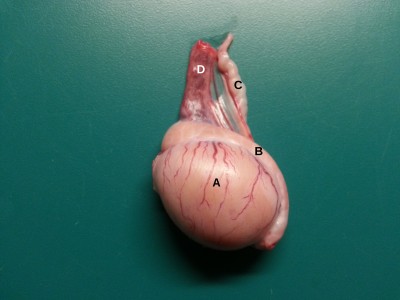 Ziektes rond voortplanting
Indaling testikels
Cryptorchidie
Ze kunnen dan wel in de lies aanwezig zijn. Geven dan wel hormonen, maar geen zaadcellen.
Ontsteking
Orchitis: ontsteking teelbal
Epididymitis: ontsteking bijbal.
Torsie van de testitis
Testikel gedraaid
Vaker bij niet-ingedaalde dan bij normaal ingedaalde. 
Spoed! Zwelt op omdat bloed wel heen kan, maar niet terug.
Oestrische cyclus
Pro-oestrus (9 dagen) Uitwendig bloederig vloeien, gezwollen vulva, urineren & aantrekken reu.
Oestrus (9 dagen) ovulatie
Metoestrus (2mnd): vulva gezwollen. Sloom/rustig, schijndrachtig.
Anoestrus: (2-10 mnd) rustperiode geslachtsapparaat.
Melkziekte
Te kort aan calcium
Slepende melkziekte
Propyleen glycol
Prolaps
Binnenwerk er uit persen
Baarmoederontsteking